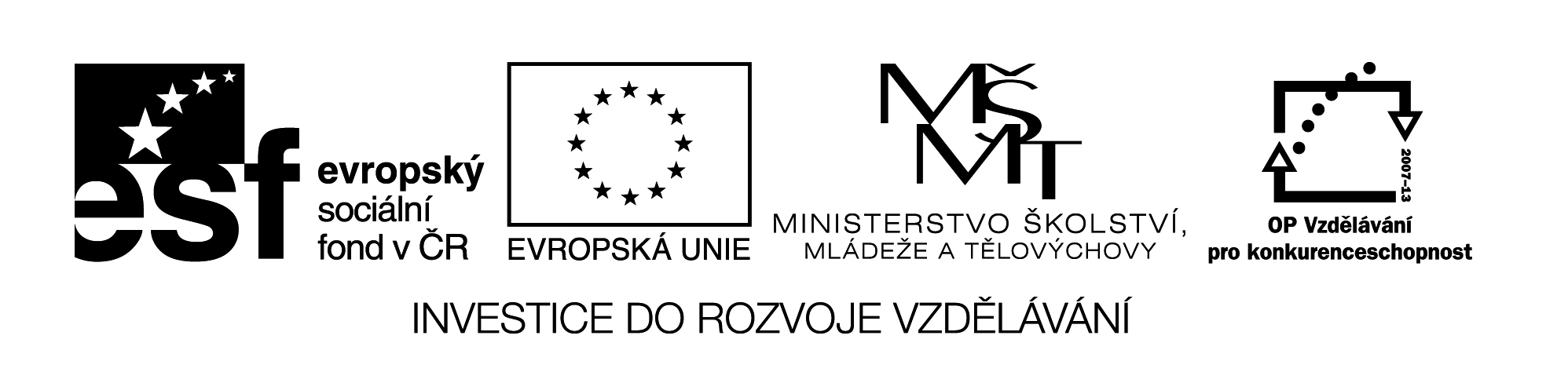 expanze osmanských turků do Evropy
Digitální učební materiál byl vytvořen v rámci projektu 
Inovace a zkvalitnění výuky na Slovanském gymnáziu
CZ.1.07/1.5.00/34.1088
Vznik a expanze Osmanské Říše
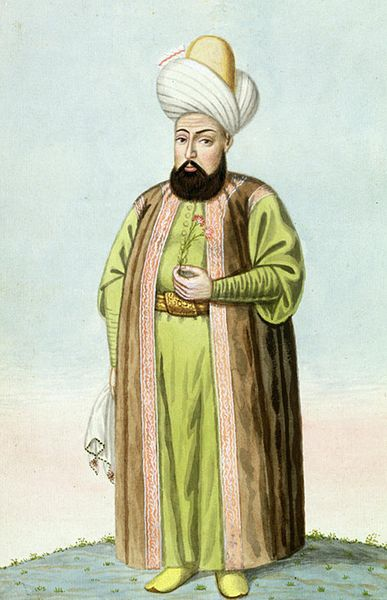 Ve 13. století  - sultán Osman rozšiřuje území  z Malé Asie
Od pol. 14. století – vpád osmanských Turků na Balkán

       1389 – bitva na Kosově poli – porážka Srbska
       
       1396 – bitva u Nikopole – porážka císaře 
                          Zikmunda Lucemburského
       
       1453 – dobytí Konstantinopole / Cařihradu /
                     pád Byzantské říše 
                     sultán Mehmed II.

       1526 – vítězství u Moháče 
                     sultán Sulejman I. X Ludvík Jagellonský
1)
Sultán Osman – zakladatel říše
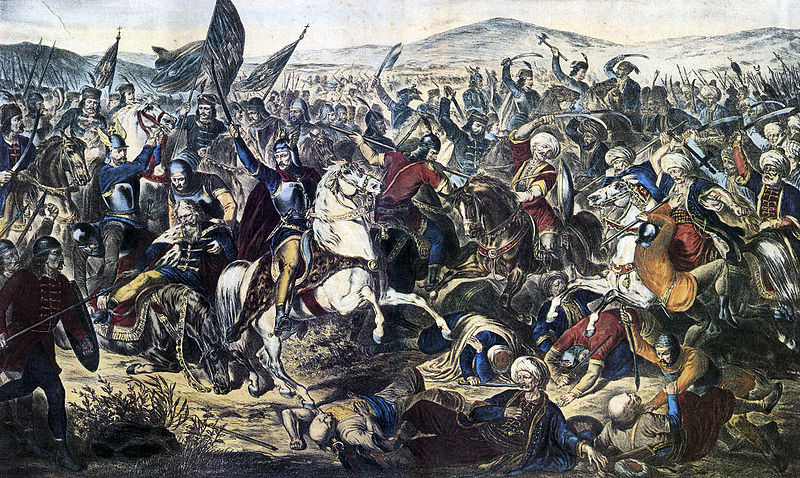 1389 - bitva na Kosově poli / porážka Srbska /
2)
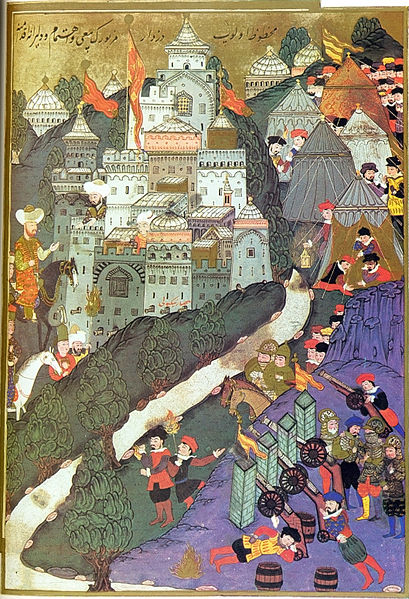 1396 – bitva u Nikopole

Velké křížové tažení, vedené 
Zikmundem Lucemburským 
proti Osmanské říši.
Katastrofální porážka křesťanů 
osmanskými Turky
3)
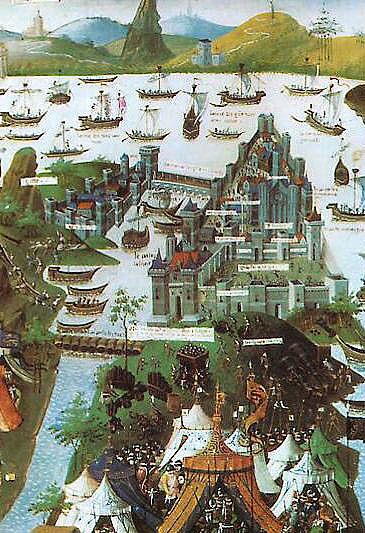 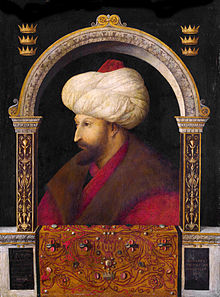 5)
Mehmed II.

1453 – dobytí Konstantinopole
              osmanskými Turky
Obléhání Konstantinopole r. 1453
4)
Turecké vojsko
Pěší jednotky - kopí, šavle, handžar
             ( se zakřivenou čepelí )

Jízda –ochranná zbroj – drát. košile
            kopí, šavle, sekyra, luk , někteří
            ručnice

Dělostřelectvo – stálí vojáci s pevným
            platem, i výroba nábojů 

Janičáři – elitní vojenské jednotky z
             mladíků, unesených Turky z
             porobených národů
             ( 10 – 12 tisíc  )
             výchova trvala až 14 let
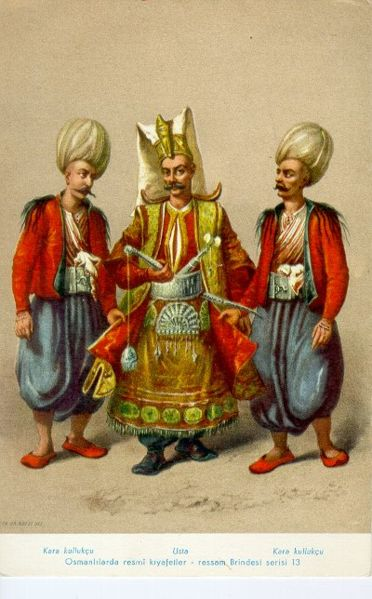 6)
Janičáři
1526 – bitva u Moháče
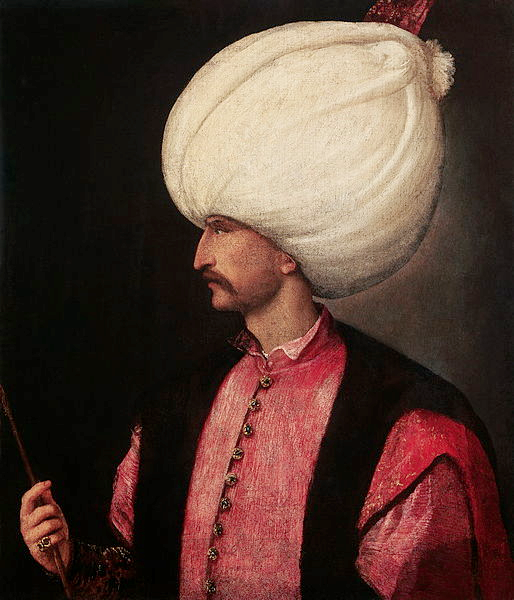 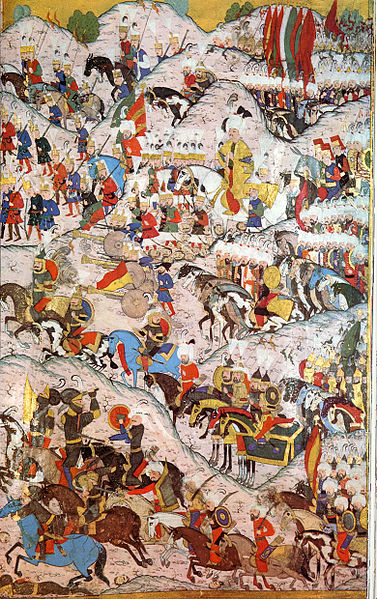 Sulejman I. Nádherný, zv. Zákonodárce
8)
Bitva u Moháče – turecká miniatura
7)
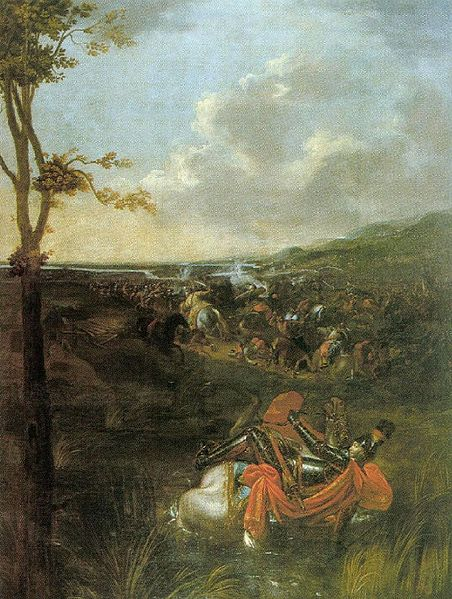 1526 – Bitva u Moháče

Ludvík Jagellonský
 král český a uherský
 zahynul po prohrané bitvě
 při útěku v bažině
9)
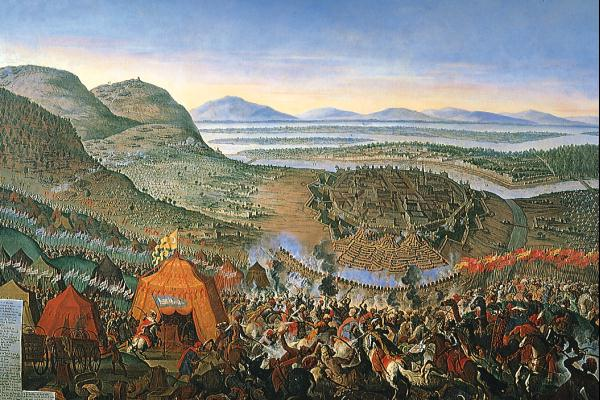 1683 – porážka Turků u Vídně. Počátek konce turecké moci v Evropě
10)
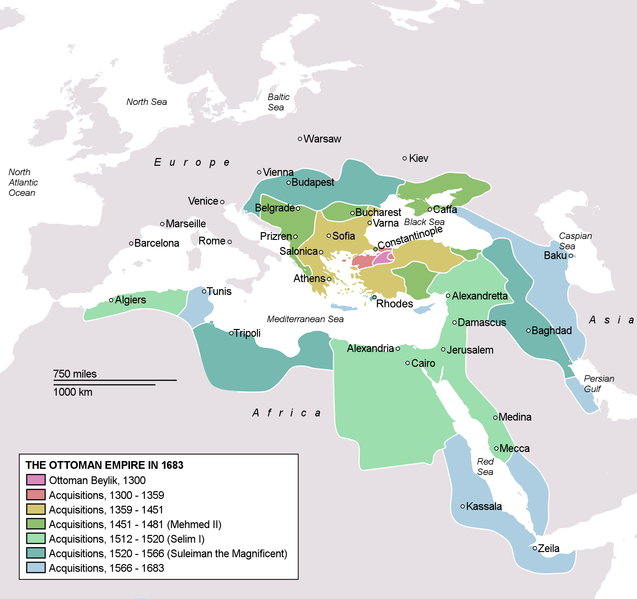 Rozsah Osmanské
 říše 1300 - 1683
11)
1) YOUNG, John. wikimedia.org [online]. [cit. 20.1.2014]. Dostupný na WWW: http://commons.wikimedia.org/wiki/File:Osman_I_by_John_Young.jpg

2) STEFANOVIĆ, Adam. wikimedia.org [online]. [cit. 20.1.2014]. Dostupný na WWW: http://commons.wikimedia.org/wiki/File:Battle_on_Kosovo1389.jpg

3) SZILAS. wikimedia.org [online]. [cit. 20.1.2014]. Dostupný na WWW: http://commons.wikimedia.org/wiki/File:Battle_of_Nicopolis.jpg

4) BROQUIÈRE, Bertrandon De La. wikimedia.org [online]. [cit. 20.1.2014]. Dostupný na WWW: http://commons.wikimedia.org/wiki/File:Constantinople_1453.jpg

5) BELLINI, Gentile. wikimedia.org [online]. [cit. 20.1.2014]. Dostupný na WWW: http://commons.wikimedia.org/wiki/File:Gentile_Bellini_003.jpg

6) M, Petar. wikimedia.org [online]. [cit. 20.1.2014]. Dostupný na WWW: http://commons.wikimedia.org/wiki/File:Janicaru.jpg

7) LOKMAN. wikimedia.org [online]. [cit. 20.1.2014]. Dostupný na WWW: http://commons.wikimedia.org/wiki/File:1526-Suleiman_the_Magnificent_and_the_Battle_of_Mohacs-Hunername-large.jpg

8) TITIAN. wikipedia.org [online]. [cit. 20.1.2014]. Dostupný na WWW: http://en.wikipedia.org/wiki/File:EmperorSuleiman.jpg

9) DORFFMAISTER, István. wikipedia.org [online]. [cit. 20.1.2014]. Dostupný na WWW: http://hu.wikipedia.org/wiki/F%C3%A1jl:Dorffmaister_The_death_of_Louis_II_of_Hungary_1795-1796.jpg

10) GEFFELS, Frans. wikimedia.org [online]. [cit. 20.1.2014]. Dostupný na WWW: http://commons.wikimedia.org/wiki/File:Vienna_Battle_1683.jpg

11) BAYDIN, Atilim Gunes. wikimedia.org [online]. [cit. 20.1.2014]. Dostupný na WWW: http://commons.wikimedia.org/wiki/File:OttomanEmpireIn1683.png